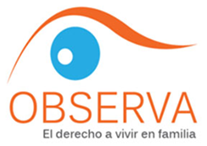 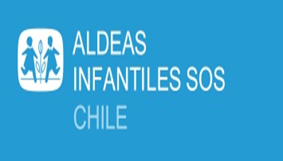 PREPARACIÓN Y ACOMPAÑAMIENTO DE JÓVENES EN SU TRÁNSITO A LA VIDA ADULTA: ESTUDIO DE ALDEAS INFANTILES SOSALEJANDRO TSUKAME SÁEZALDEAS INFANTILES SOS CHILE - OBSERVA
SEMINARIO INTERNACIONAL “JOVENES, POLÍTICAS PÚBLICAS E INCLUSIÓN”, 14 y 15 DE NOVIEMBRE
SALÓN DE HONOR EX CONGRESO NACIONAL
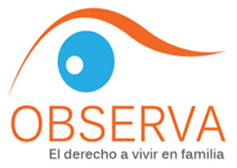 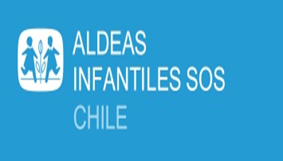 Quienes y cómo son los y las adolescentes y jóvenes que transitan a la vida adulta
Los adolescentes y jóvenes de los que vamos a hablar, son iguales a los otros adolescentes y jóvenes de Chile en cuanto a sus aspiraciones, sueños y expectativas.

No obstante, tienen algunas dificultades especiales a la hora de hacer frente a las transiciones que caracterizan la condición juvenil y adolescente. La principal dificultad que enfrentan es la de no contar con el apoyo de una familia que los acoja.
 
Daremos a conocer información del estudio “Experiencias y expectativas de salida del cuidado de jóvenes del sistema residencial”, que estamos realizando desde el mes de agosto, y que aún está en marcha.

Nos referimos a tres transiciones y sus respectivos procesos subjetivos: formación de un hogar propio, finalización del ciclo educativo, e integración al mercado de trabajo.
[Speaker Notes: Uno de los temas que han recibido una menor atención y énfasis, es el referido a los procesos de preparación para la vida adulta de los adolescentes y de autonomía de los jóvenes. La juventud es un tiempo biográfico en que se construye y ejercita progresivamente la autonomía social. La autonomización es un proceso de validación social, de conquista de la independencia responsable. 

el proceso de desarrollo, la adquisición progresiva de autonomía, la integración en la sociedad, han de tener en cuenta las particulares dificultades a que se enfrentan los adolescentes y jóvenes que provienen de hogares de acogida, sin redes familiares que les acompañen a su salida, y una serie de problemas particulares propios de una vida atravesada por el cuidado alternativo.]
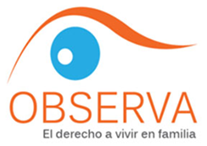 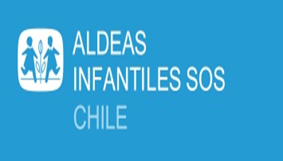 Transición 1: Formación de un hogar propio
Fuente: Elaboración propia a partir de datos del Segundo Informe de Juventud (2003) y Octava Encuesta de 	Juventud (2015)

El porcentaje de jóvenes que se había emancipado de la familia de origen, ya sea como jefe de hogar o como cónyuge o pareja de un jefe de hogar, cae desde un 24% a un 18%.

Desafío de salir a los 18 años de la casa de los padres / madres y no sólo “salir del cuarto”.

Posibilidad mayor de vivir la salida como una pérdida.
[Speaker Notes: Fase de autonomía.
La experiencia de dejar el hogar familiar para vivir en una relativa soledad, es la pérdida más grande del proceso de autonomía:
“Es que para mí, igual fue fuerte. Yo estuve harto con mi mamá, entonces como que me dijeron: " te tienes que ir al otro día". Y no me quería ir, quería estar todavía al lado de ella y todo. Salí y  todo fue duro, porque no sabía qué hacer, en que trabajar, porque lo único que yo hacía era estudiar no más. Yo llegaba a la casa, y jugaba. Después tuve un hijo. Más trabajo tenía que hacer, más cosas tenía que hacer. Con el tiempo me paré de a poco y ahora estoy bien
O sea, igual en la pensión sentía como que no tenía a nadie. De repente llegaba y estaba sola. Y no estaban mis hermanos o no estaba mi mamá que me dijera "levántate" o "anda a la universidad". Eso no lo tenía…
La persona que me cuidó a mí mientras estuve igual me enseñó cosas importantes, la higiene, el orden, la limpieza, la responsabilidad, a  vivir como adulto, como persona. Pero igual hubo cosas por el hecho de no vivir con tu familia, o de no vivir con una familia que igual uno sabe que no son su familia, no es lo mismo, entonces igual fue complicado” (GC3).]
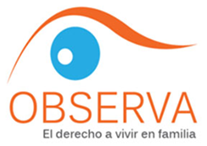 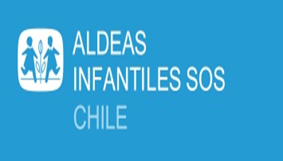 Los procesos: autovalencia
La significación de la salida como abandono del hogar familiar. Las emociones y estados anímicos que se manifiestan son pena, miedo, ansiedad, incertidumbre:

“  - A nosotros la tía nos ha dicho de que algunos chiquillos que ya egresaron, que arriendan solos, se sienten solos. Por ejemplo, extrañan el ruido, no sienten la compañía (…)
Supongo que voy a tener apoyo de aquí, igual de afuera, porque... igual tengo familia afuera que creo que sí me va a ayudar, creo. Aunque no estoy seguro porque la gente cambia.
A ver, yo llevo 17 años en el hogar, ¿ya? Y salir, irte, es cuático porque...
Es fuerte
Es familia, es tu familia, tu rutina, todo. Pero igual como que... GC1
Como que uno tiene que irse de la casa de sus papás, sí
Es que es todo un ciclo, nosotros lo normal es que nos vayamos a los dieciocho, Pero, unos se van a los veinte, veintiuno, a los veinticuatro, es un ciclo que  igual se termina.
O a veces no hace bien que ciertas personas salgan de acá porque si las ves, no van a estar bien afuera, solos. Porque, por ejemplo, en mi caso, yo no estaría bien afuera solo” (GC2).


Contrasta con lo anterior, una falta de preparación para la salida: 

Los adolescentes recrean una vida cotidiana caracterizada por el ”encierro”, la inactividad y la falta de autonomía personal
Existe una ambigüedad en el rol de las “madres” y “tías”, que por un lado son sus cuidadoras, pero por otro, son trabajadoras que pueden ser despedidas si a los niños y niñas bajo su responsabilidad les sucede algo.
La prevención de riesgos o la seguridad tienden a dominar las acciones de las cuidadoras.
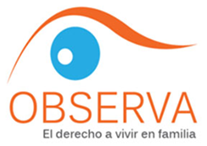 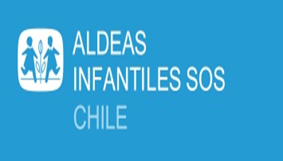 Transición 2: Finalización del ciclo educativo
Fuente: Elaboración propia a partir de datos del Segundo Informe de Juventud (2003) y Octava Encuesta de Juventud (2015)
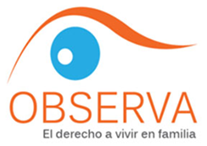 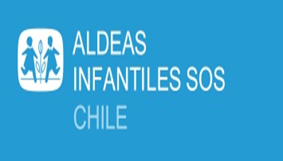 Los procesos: elección vocacional
Los adolescentes carecen de apoyo educativo y orientación vocacional. Se suma a ello un retraso escolar bastante extendido, ante lo cual el camino ofrecido son la nivelación de estudios (alternativas tipo “dos por uno”) 
Yo estoy haciendo primero y segundo y el otro año hago tercero y cuarto.
Yo estaba atrasado cuatro años, y después hice dos aquí.
Te enseñan todo, pero nadie pone atención y como son muy bajas las notas…
Les da lo mismo a los profes, con tal que les paguen.
Te hacen clases y no les importa, te regalan las notas” (GC1)

En la misma línea, de rebaja de expectativas, se insta a los adolescentes a que sigan una carrera técnica a partir del liceo, de manera que aprendan un oficio en el que puedan trabajar:
 -  Ahora en mi liceo están preparando a los niños de segundo, tercer y cuarto medio para la universidad...
- 	Yo quiero seguir en ese colegio, pero me dicen que tengo que irme a un técnico. Las tías primero te dicen: "¿qué quiere estudiar? Y si el colegio tiene lo que uno quiere
- 	Lo mandan obligatoriamente a un técnico, para que salgas con un cartón para que puedas trabajar al tiro y después, si quieres, seguir estudiando
- 	Acá te dicen que uno tiene que estudiar una carrera técnica, para que después, cuando salgamos de aquí, tengamos algo con lo que podamos trabajar, y si queremos seguir estudiando. 
- 	Sí pero igual vamos a tener que trabajar” (GC2).
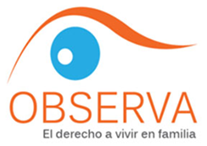 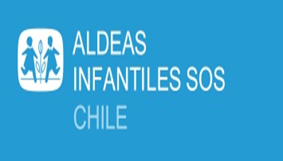 Los procesos: elección vocacional
- El retraso escolar, la oferta de aprendizaje de un oficio técnico, la expectativa de tener que trabajar cuando hayan dejado su casa a los dieciocho años o en una edad cercana; no impide que la aspiración de continuar estudios superiores se mantenga, aunque se vea tensionada entre el sueño de seguir una carrera profesional en la universidad, continuar con una carrera técnica, ingresar a una institución armada, o trabajar antes de seguir estudiando.   
- En los jóvenes mayores de 18 años, en etapa de autonomía, que tienden a seguir estudios de continuidad entre el liceo y el instituto profesional o la universidad, el temor de no alcanzar a terminar los estudios superiores antes de cumplir los 24, es semejante al de no alcanzar a terminar el cuarto medio antes de los 18. La discontinuidad en los estudios acarrea la pérdida de importantes beneficios en el acceso a los estudios superiores, como son la gratuidad, las becas de alimentación, etc. Hay rezagos educativos que son heredados y otros que se acumulan en esta etapa: “Ahora estoy con CAE, que la gratuidad se me terminó el primer semestre. Es que me atrasé un año” (GC3).
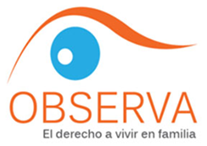 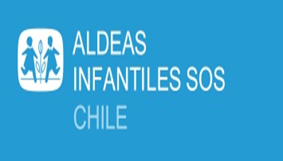 Transición 3: Integración al mercado del trabajo
Fuente: Segundo Informe de Juventud


Del análisis de los datos, se puede concluir que los sectores medios y altos postergan su inserción laboral a fin de proseguir estudios que les permitan una mayor valoración profesional y, por lo tanto, la obtención de más y mejores empleos.
Porcentaje de jóvenes en la PEA según quintil de ingreso del hogar por tramos de edad.
[Speaker Notes: En la etapa de autonomía después de los 18 años, la ayuda en dinero, cuyo monto corresponde a un sueldo mínimo, es un aporte relevante en la subsistencia de los jóvenes, más cuando estos deben trabajar para mantenerse, o para mantener un hijo, situación más frecuente a su edad. La pérdida del aporte mensual es una amenaza directa a la subsistencia: “he pensado si la organización me deja de ayudar, no sé cómo solventarme” (GC3).]
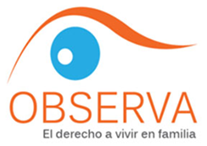 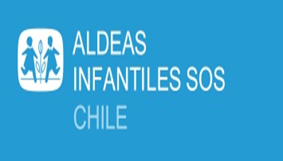 Conclusiones y recomendaciones
Los adolescentes que se preparan para la vida adulta y los jóvenes que ensayan su autonomía después del egreso, requieren de una política pública de acompañamiento y apoyo y de un programa de jóvenes claramente estructurado. El mero apoyo financiero no es suficiente si no existe un acompañamiento profesional integral, sobre todo en la fase de autonomía a partir de la salida: ver dónde van a vivir y con quien, acompañarlos en sus estudios y su desarrollo vocacional, asistirlos en su inserción laboral y en sus necesidades de formación, apoyarlos en eventuales iniciativas de emprendimiento, y en las relaciones que establecen con otras personas, incluso si eventualmente forman una nueva familia.      
Mientras preparan su egreso, es deseable que los adolescentes ensayen su habilitación y la convivencia con compañeros de la misma edad. Las cuidadoras principales y todos quienes se desempeñen en el programa deben tener formación especializada en trabajo con adolescentes, especialmente en temas importantes para ellos, como la responsabilidad personal y social, la salud mental, la identidad, la afectividad y la sexualidad. También es deseable promover actividades de participación, que los ayuden a ampliar sus redes sociales y mejorar sus relaciones familiares, en especial generar vínculos con personas de referencia que los acompañen en la fase post egreso.
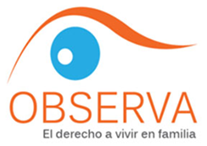 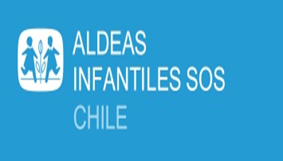 Conclusiones y recomendaciones
El programa de jóvenes debe dotarse de profesionales especializados que se hagan cargo de cada uno de ellos, de manera personalizada. Es deseable la elaboración de un plan de acción individual (PAI) ya en la fase de preparación, en el que se trabajen las transiciones y procesos que hemos ilustrado, enfatizando en este caso la autonomía personal y social, la elección vocacional y la calificación profesional, la inclusión en la enseñanza obligatoria y post obligatoria y la finalización del ciclo escolar. La continuidad en los estudios no solo responde a sus aspiraciones y expectativas sino que también favorece su posterior inclusión social, en la medida en que el contexto actual hace más evidente las dificultades de acceso al trabajo cuando se tiene un bajo nivel educativo.